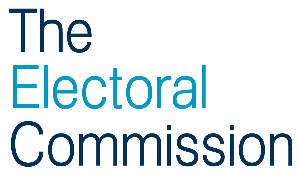 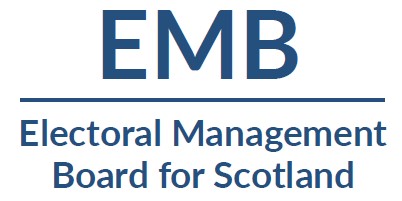 Adjudication of Doubtful Ballot Papers
Chaired by Andy O’Neill, Head of Electoral Commission, Scotland  Presented by Malcolm Burr, Convener EMB
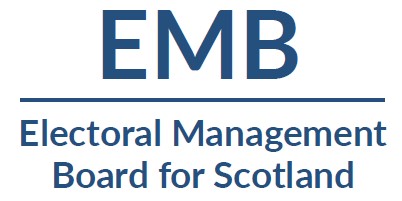 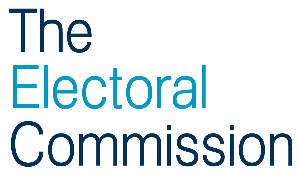 Session 7: Adjudication of doubtful ballot papers
Aim: To set out the key principles underpinning adjudications of doubtful ballot under STV and outline the practical steps for adjudicating ballots.
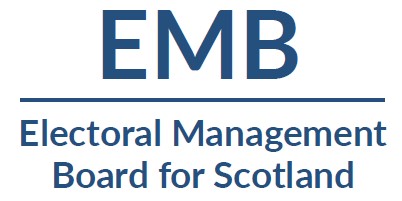 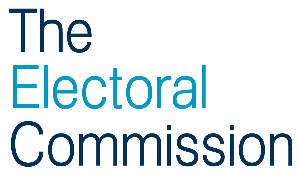 Key principles:
Statutory function of RO (or delegated to DRO in writing) 
Done in full view of candidates, their agents, Electoral Commission representatives and accredited observers
Must give reasons & consider views of those present
Can note “rejection objected to”
Decision of RO is final, subject only to review on election petition…i.e. it is a “quasi-judicial determination”
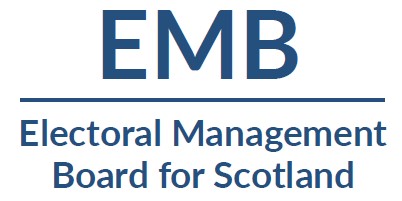 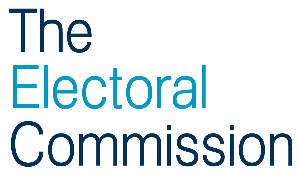 The Electoral Commission’s guidance on the principles of adjudications

The Electoral Commission’s placemat

Make sure key staff involved in your count have read these resources and have a consistent understanding of your expectations
agree a consistent position ahead of the count through training and briefing.

EMB bulletin on adjudications
Resources to help you:
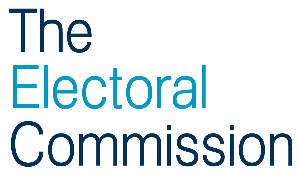 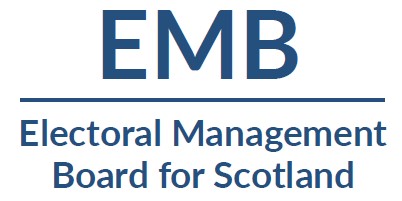 The discretion of RO limited to rejecting votes solely on the grounds listed in the Local Government Election rules

The rules allow for 5 grounds for rejection
Limits on the RO’s discretion
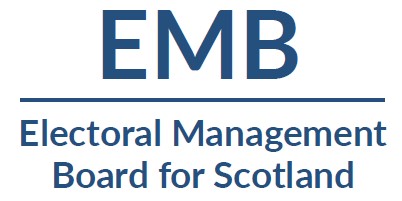 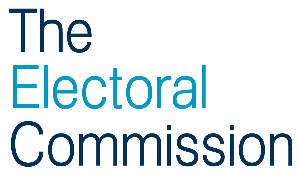 Grounds for rejection
Does not bear a unique identifying mark in a form that is capable of being read by electronic means 
A number standing alone is not placed so as to indicate a first preference for some candidate 
The figure “1” standing alone indicating a first preference is set opposite the name of more than one candidate 
Writing or mark by which the voter can be identified except the printed number and other unique identifying mark on the back 
Unmarked or void for uncertainty
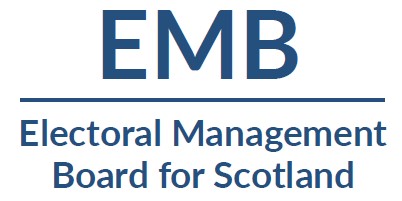 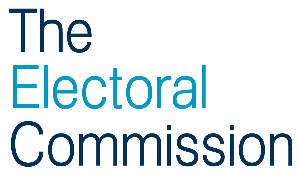 Minimising rejected ballots
Much can be done to help voters to understand the voting system and therefore minimise rejected ballot papers e.g.

Awareness raising, education and information
Training of Presiding Officers and clears to give clear instructions to voters
Use of training resources e.g. Electoral Commission’s handbooks etc
Polling Staff training – i.e. critical that voters are reminded “it is 1 2 3 and so on”; not that it’s OK to mark an X
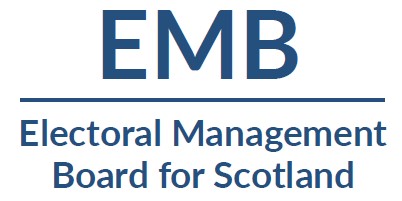 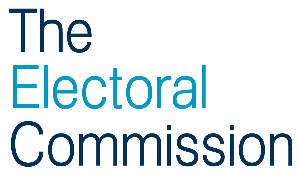 Adjudication in practice
How you approach adjudication will go a long way to promoting confidence in the results!
General approach:  
Be confident
Be consistent 
Communicate and explain your decisions 
Attempt to allow, not reject, within the rules
Discern voter’s intention and give effect to it
Allow where voter’s intention is reasonably clear
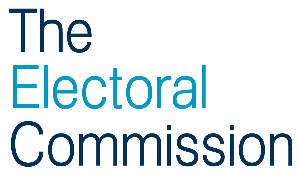 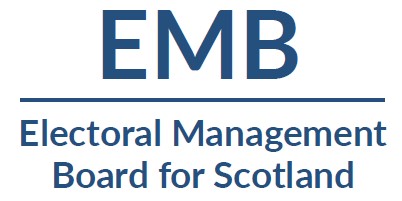 Formally delegated – in writing to DRO(s)
Skills needed – 
Understanding of principles 
Integrity
Impartiality
Experience of dealing with politicians
Consistency of approach
Confidence and authority
Leads to confidence of candidates , agents and observers in process – fundamental objective
Promote acceptance of the result
Adjudication; who does it?
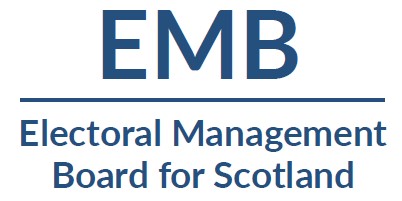 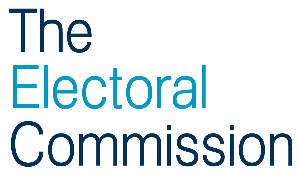 Become familiar with EC Guidance and placemat
Have them available in Count Centre 
Think about previous experience
See how the principles of adjudication are applied in practice 
Ultimately it is the principles that matter
Understand decisions on the examples in the guidance/placemat
If challenged, be ready to justify and give reasons for your decision
Prepare for the count
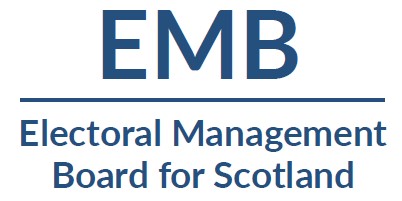 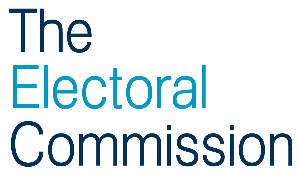 Adjudication vs RO Adjudication 
Papers sometimes deferred to the RO that could readily have been accepted earlier delays the count . Accept as many as possible at the first stage
Train adjudicators well
Adjudicators should narrate their decisions to those observing
Adjudicators work in pairs if possible (Covid rules permitting)
Deliberate but not slow
Experience from past elections
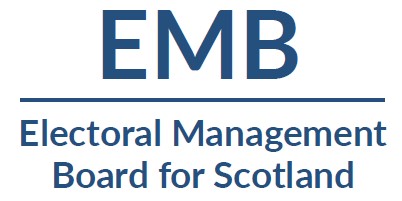 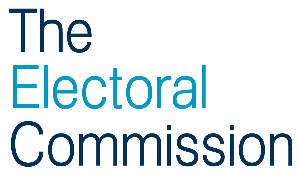 Scrutiny -  ensure that candidates and agents are present and able to observe and object at RO adjudication with whatever the Covid rules are in force

In briefings for candidates and agents, explain who can and cannot participate in adjudication

The new app – allowing you to do a pre-scan of the  RO adjudication queue so you are prepared for what you will face
Adjudication in an eCount in 2022
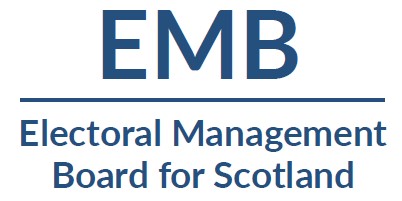 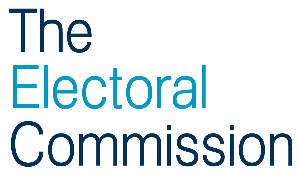 Data from 2017 indicated some inconsistencies within and between counts across Scotland
Key confusion: which ground?
“More than one first preference” (The figure “1” standing alone indicating a first preference is set opposite the name of more than one candidate)
or
Unmarked or void for uncertainty

Opinion of Senior Counsel requested
Experience of adjudication from previous elections
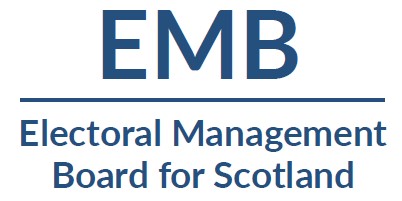 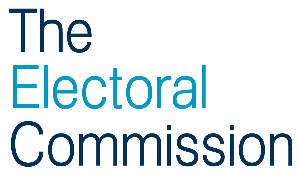 Paper has  X and  ,or 1,1,1  Reject as void for uncertainty.  Instructions are you use 1,2,3 and so on.  There are marks but no first preference
Paper has X, 1, 2, etc -  Accept as good for 1,2,3 etc, since instructions are to use 1,2,3 etc.  Numbers have primacy and X is ignored
Give effect to the intention of the voter;  be able to narrate the logic of your decision and be consistent.
Under discussion with Electoral Commission with respect to guidance and precedent; no change at this point
Opinion of Senior 
Counsel
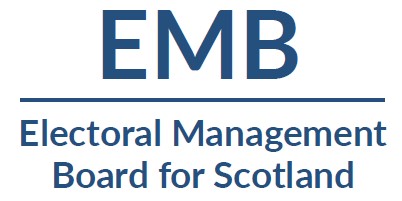 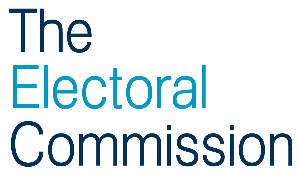 Discussion Points
How will you ensure consistency in decision making among your DROs and adjudicators?

What have been your major challenges in adjudication?

Practically how do you cope with an objection?